angewandte Ökologie
Vorbereitung für die Prüfung bei Prof. Dr. Miotk
von Alexander Voigts © 2000
einfachere Zusammenhänge
Biosphäre < ---- >   Lebewesen < ----- > Boden
Geoelemente
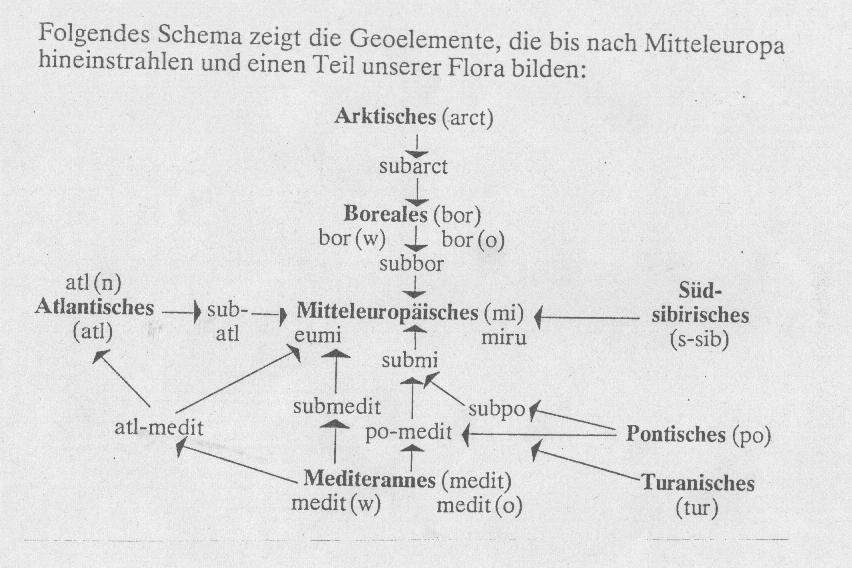 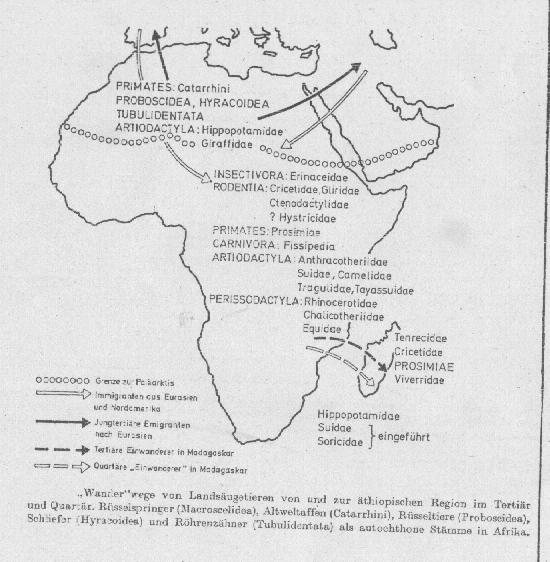 Faunenaustausch
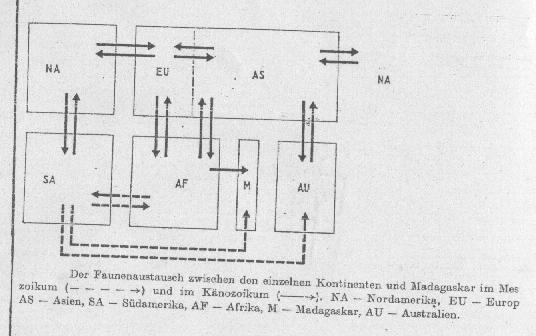 Elefanten und Mammuts
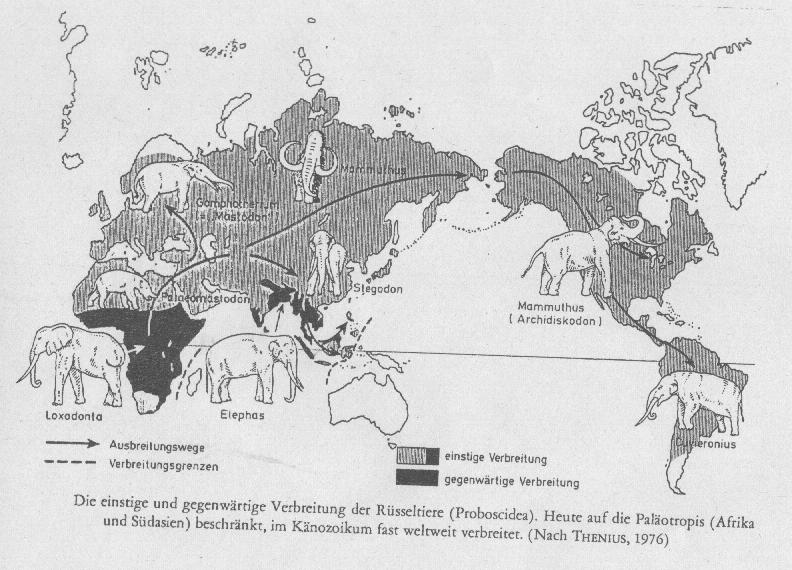 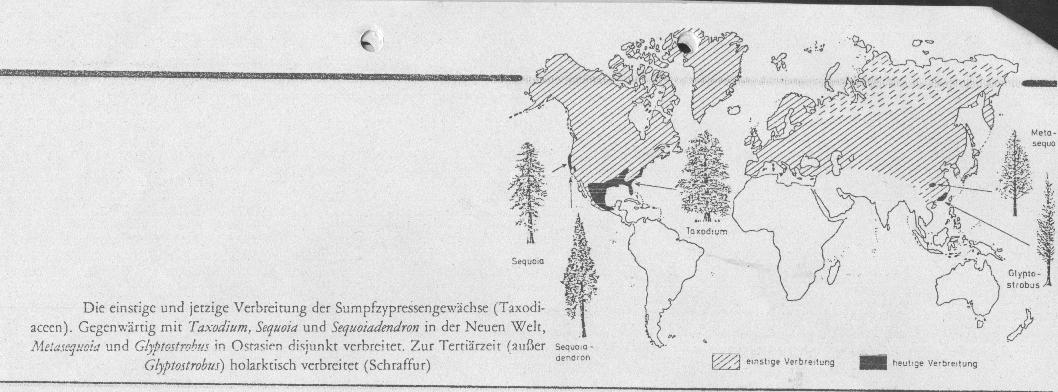 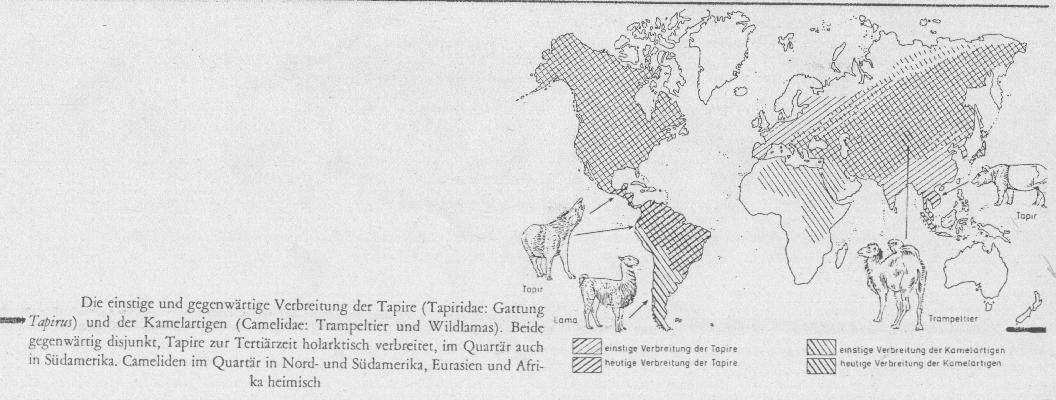 Berufsgruppen , Nieschen
Wie beim Menschen haben auch Tiere ihre Berufe !
Was beim Menschen die Förster, Ökologen, Ökonomen, Ingenieure, Bauunternehmer und Biochemiker sind,
sind bei den Tieren die ökologischen Nieschen.
Schwarzspecht bleibt Schwarzspecht und Stileiche bleibt Stileiche  !
Oft braucht der Vogel , aber seinen Baum, weil er ohne ihn nicht leben kann !
Klimakarte des Alttertiärs
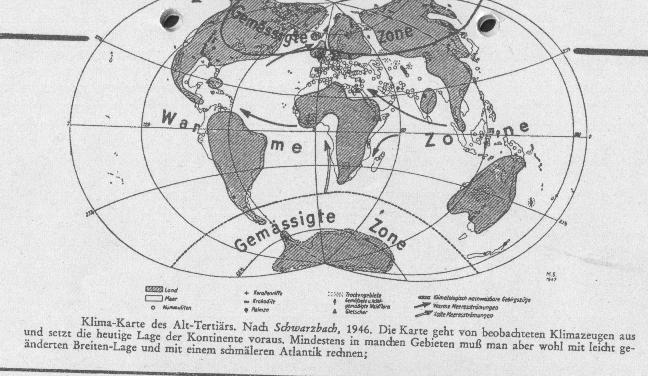 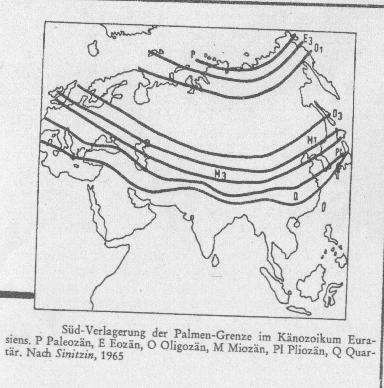 Klimazonen
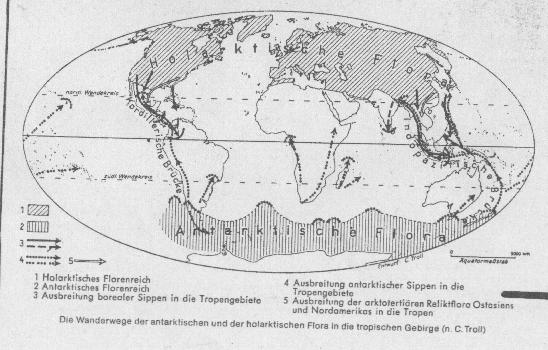 ökologische Wirkung
kleine Lebewesen, großer Austauschprozeß
Die Biomasse der Ameisen entspricht dem 4 - fachen der Biomasse der Wirbeltiere !
Kleinere Lebewesen haben eine kürzere Generationszeit !
Blaualgen entwickelten die Photosynthese der Pflanzen !
Eine hand voll Bienen  können dafür sorgen, daß der Garten blüht ! Verstärker  ---- > Kirschen
Paläontologische Erdstruktur
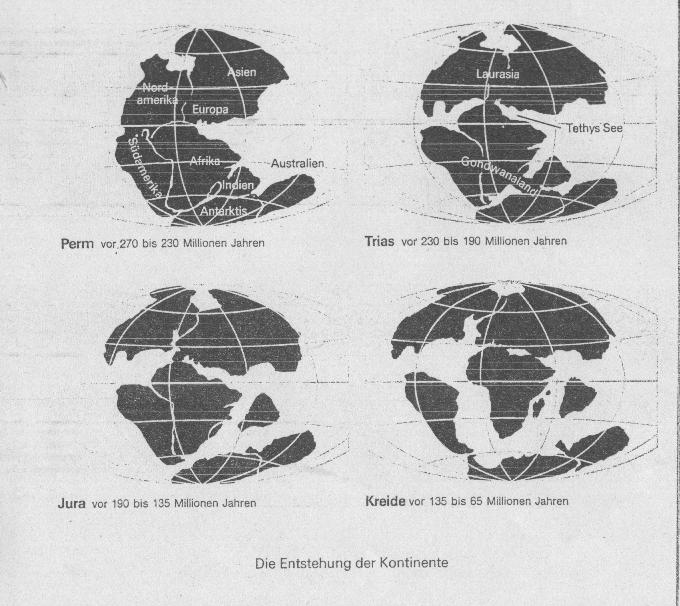 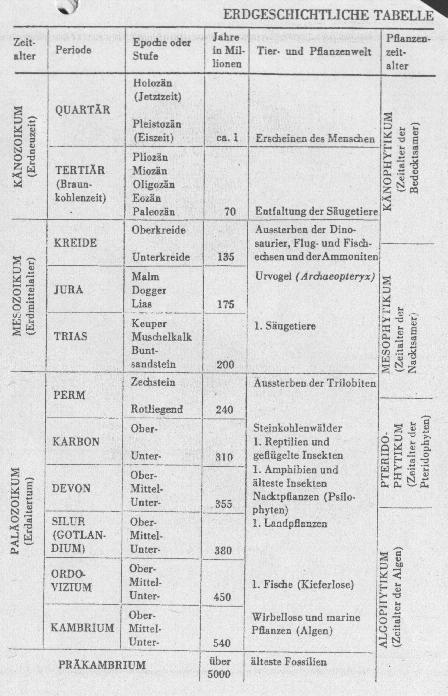 paläontologi-sche Zeitrechnung
Recycling
Mineralisierung von organischen Stoffen
Monera Bakterien
Pilze
Pilze fördern den Abbau
Krokodilpopulation
nördlicher Wendekreis
hell
1.6.
südlicher Wendekreis
dunkel
Polarkreis
dunkel
21.12.
hell
Wendekreise
Zenith
Blick zum Zenith
Nördlich und südlich der Wendekreise kann die Sonne nie im Zenith stehen !
Dafür gibt es die totale Polarnacht und den totalen Polartag !